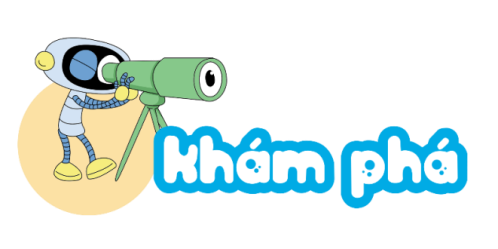 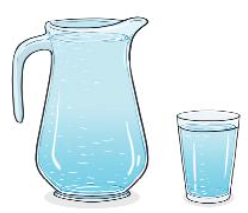 Bình đựng nhiều nước hơn cốc.
Cốc đựng ít nước hơn bình.
Rót hết nước từ bình sang 4 cốc.
Lượng nước trong bình bằng lượng nước ở cả 4 cốc.
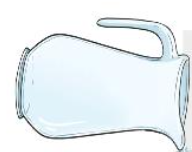 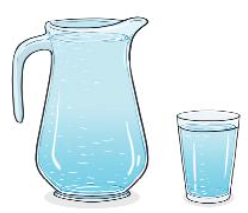 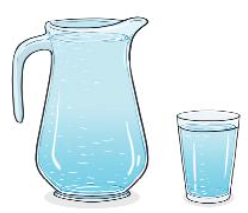 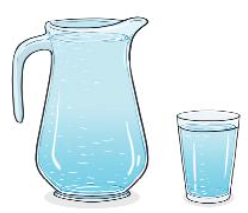 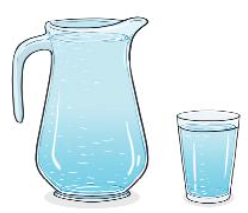 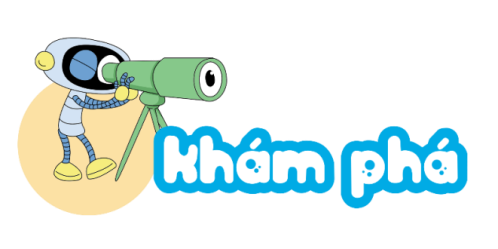 Đây là ca một lít, chai một lít:
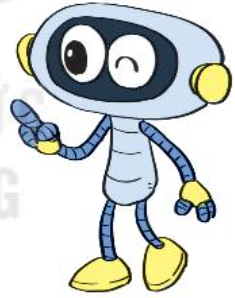 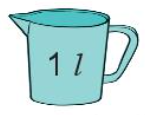 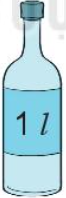 Lít viết tắt là l
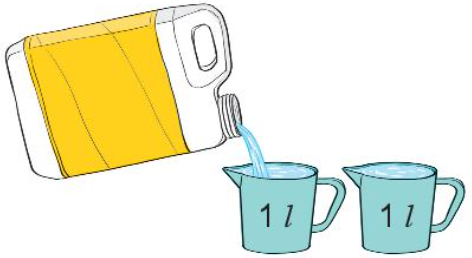 Rót nước đầy hai ca 1 l, ta được 2 l nước.
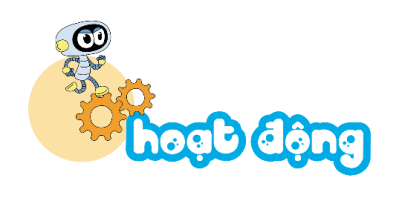 Quan sát tranh rồi chọn câu đúng.
1
Đổ hết nước từ ca 1 l được đầy một chai và một cốc (như hình vẽ).
A. Chai đựng 1 l nước.
B. Chai đựng ít hơn 1 l nước.
C. Chai đựng nhiều hơn 1 l nước.
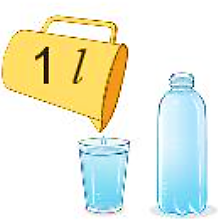 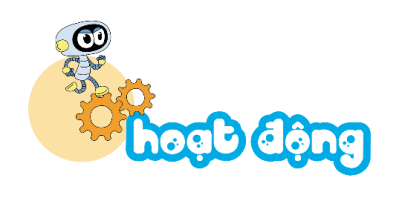 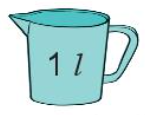 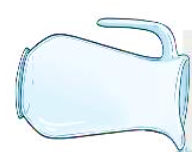 Số?
2
Hai lít
Ba lít
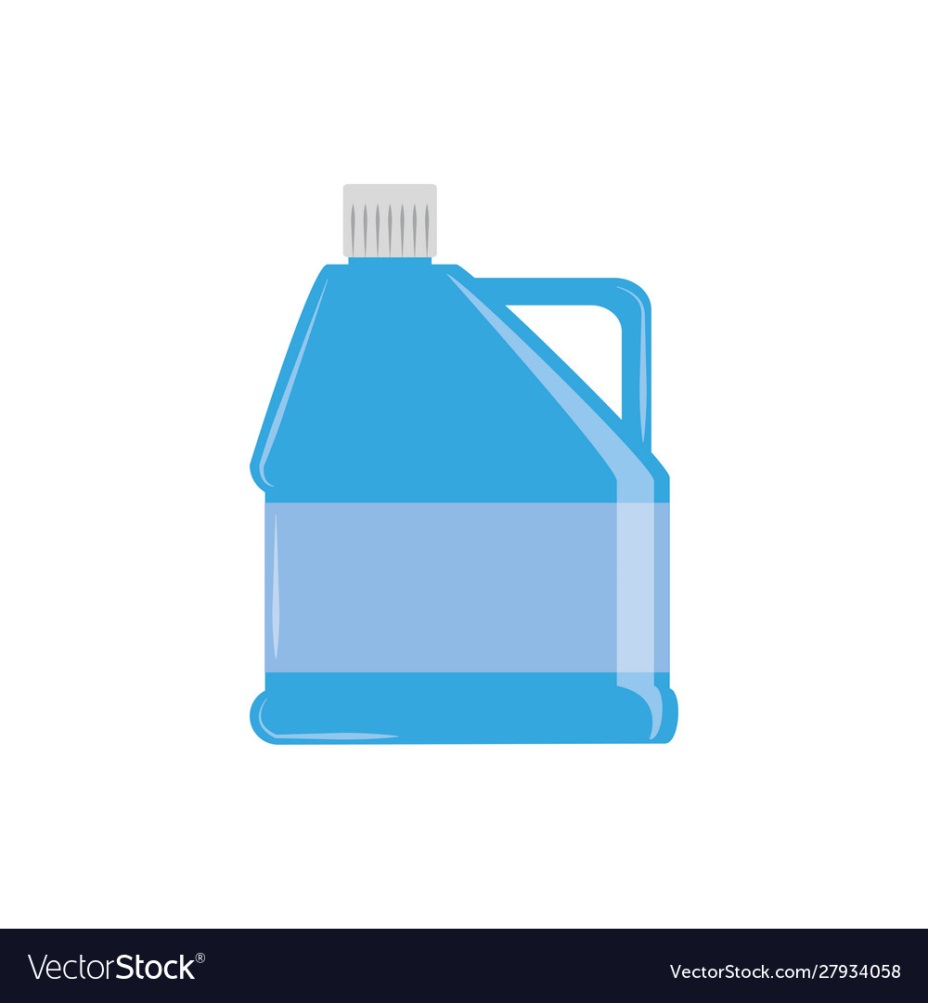 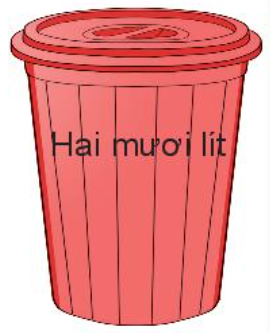 Mười lít
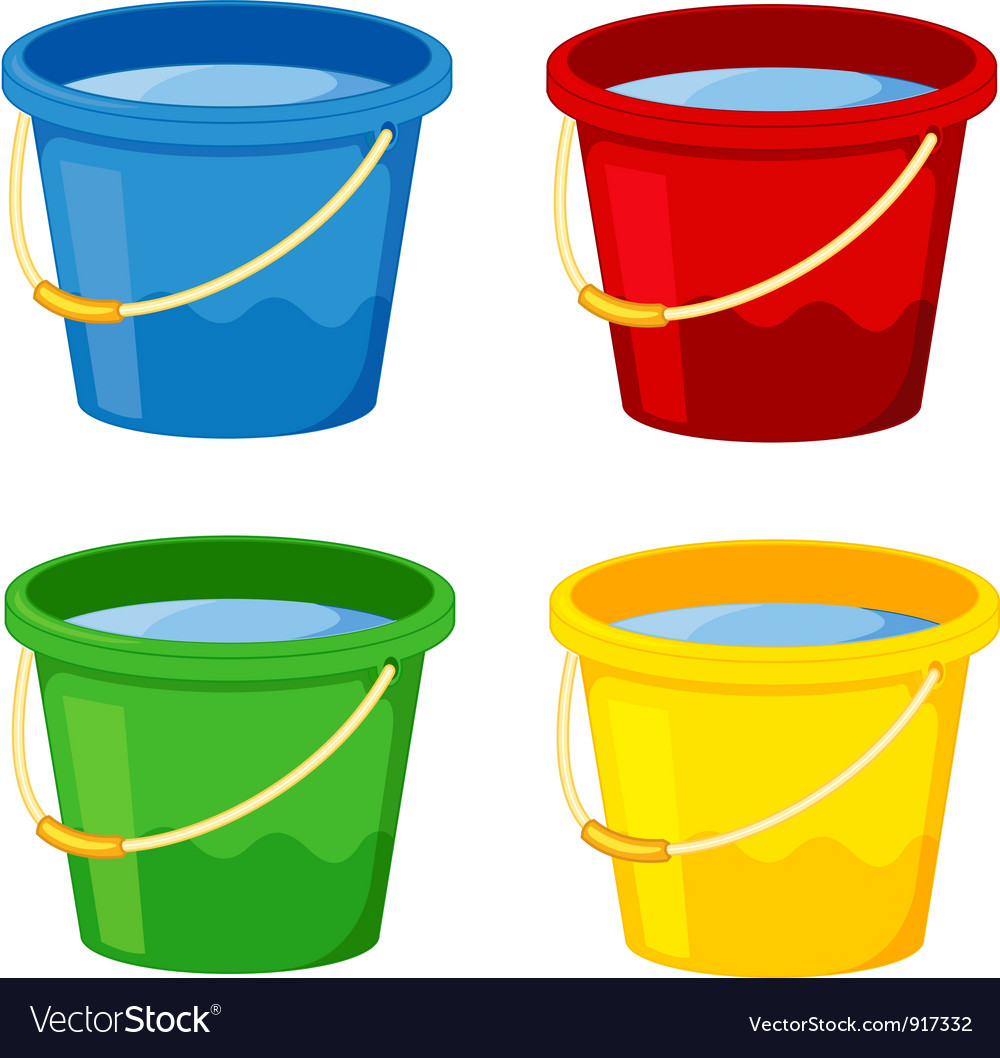 Hai mươi lít
?
?
?
?
?
l
l
l
l
l
Năm lít
2
10
20
5
3
Số?
3
Rót hết nước từ bình A và bình B được các cốc nước (như hình vẽ).
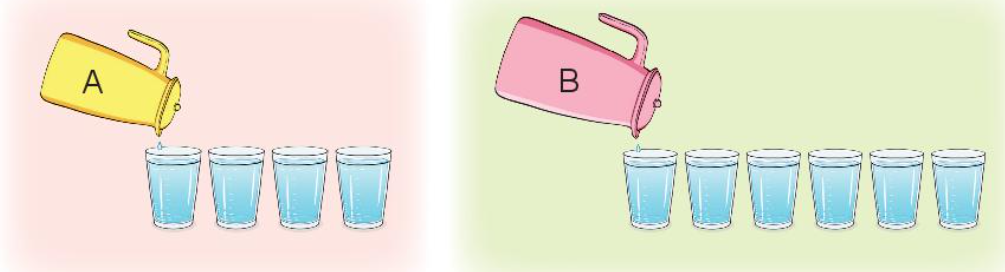 Lượng nước ở bình A là        cốc. Lượng nước ở bình B là        cốc.
Lượng nước ở bình B nhiều hơn lượng nước ở bình A là        cốc.
?
?
4
6
?
2
Củng cố bài học